Section 9.3
The Distribution of the Sample Mean and the Central Limit Theorem
The Distribution of the Sample Mean and the Central Limit Theorem
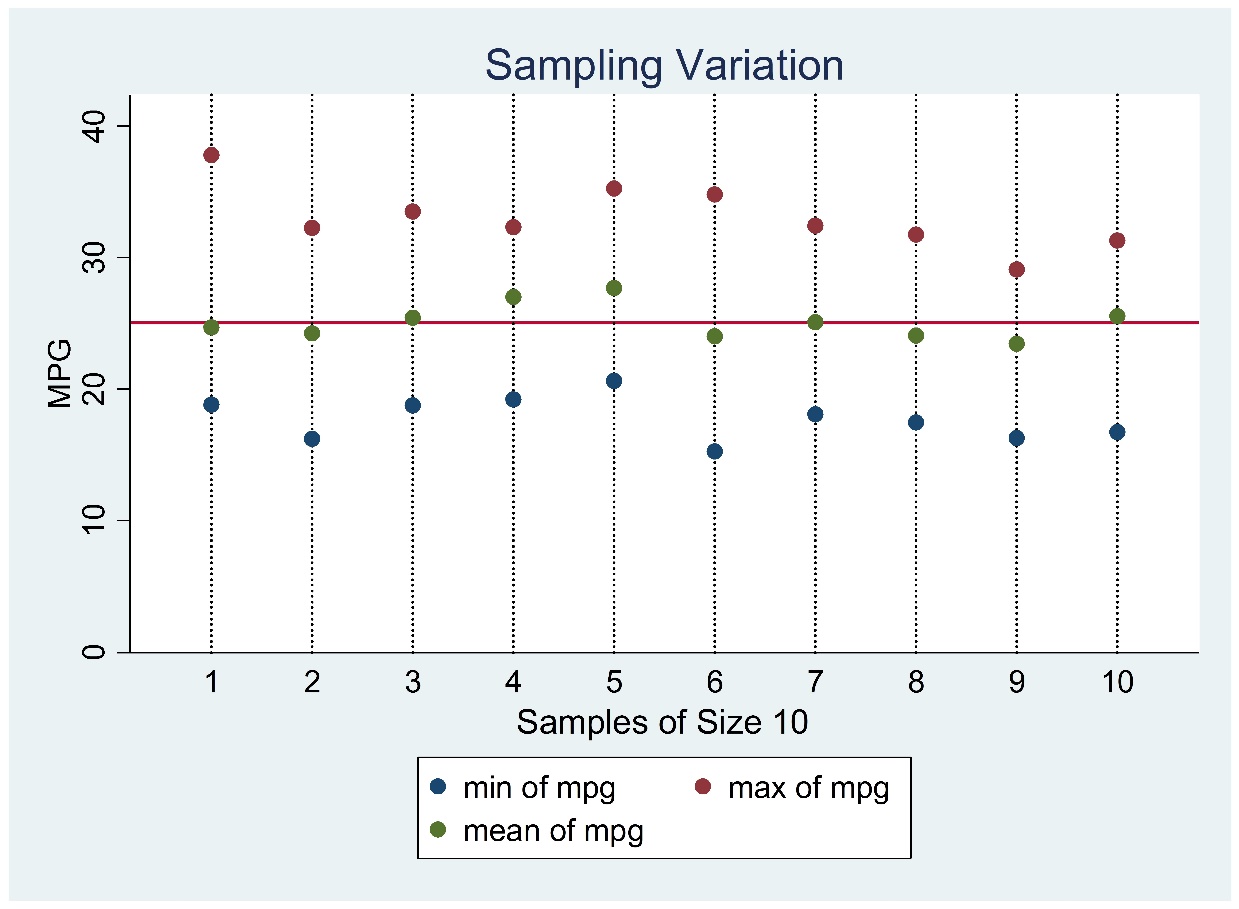 The Distribution of the Sample Mean and the Central Limit Theorem (cont.)
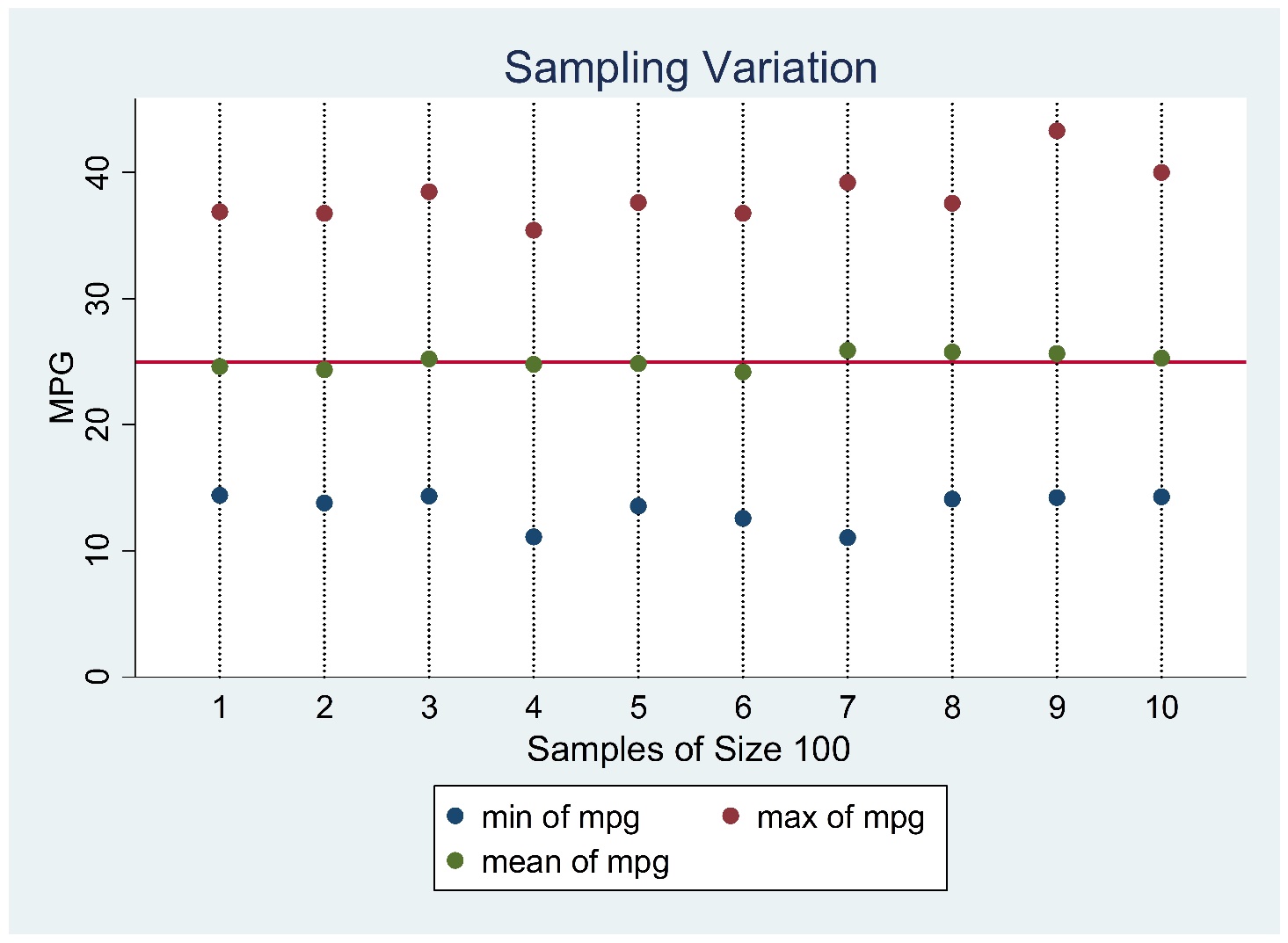 Unbiased vs. Biased Estimators
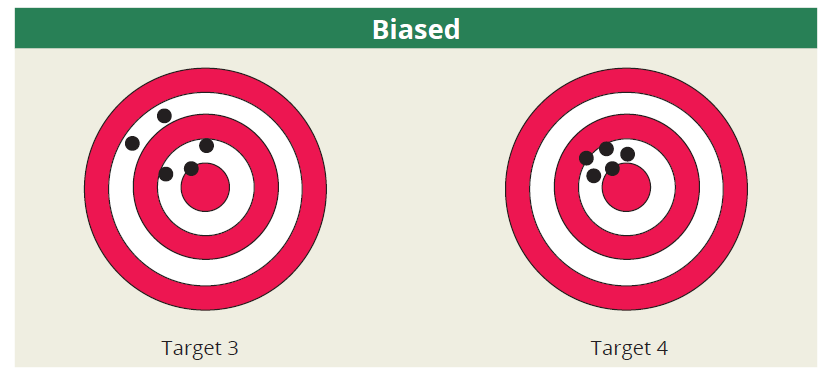 Unbiased Estimators
Average Value of
Variability of
Variance
Variability of    (cont.)
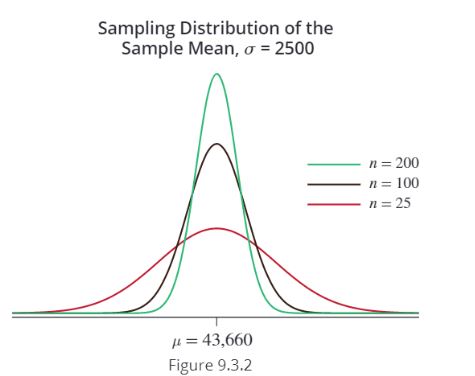 The Central Limit Theorem
The distribution of the sample mean becomes closer to a normal distribution as the sample size becomes larger, regardless of the shape of the population from which the sample is drawn.
The Central Limit Theorem (cont.)
http://onlinestatbook.com/stat_sim/sampling_dist/index.html
The Central Limit Theorem (cont.)
The Central Limit Theorem (cont.)
Using the z-transformation to Apply the Central Limit Theorem
Probabilities about the random variable
0.95
0.025
0.025
μ
0.95
0.025
0.025
-1.96
1.96
0
Example
Suppose a population has a mean of 30 and a variance of 25. If a sample size of 100 is drawn from the population, what is the probability that the sample mean will be larger than 31?